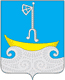 Бюджет для граждан на 2024 год
Что такое бюджет?
Бюджет - форма образования и расходования денежных средств, предназначенных для финансового обеспечения задач и функций местного самоуправления.

Доходы бюджета - поступающие в бюджет денежные средства, за исключением средств, являющихся источниками финансирования дефицита бюджета.

Расходы бюджета - выплачиваемые из бюджета денежные средства, за исключением средств, являющихся источниками финансирования дефицита бюджета.

Дефицит бюджета - превышение расходов бюджета над его доходами.

Профицит бюджета - превышение доходов бюджета над его расходами.
Что такое бюджет для граждан?
Бюджет для граждан - это упрощенная версия бюджетного документа, которая использует доступные для обычных граждан форматы, чтобы облегчить понимание бюджета, объяснить планы и действия органов местного самоуправления Холмогорского муниципального района.
Структура бюджета,                                                                                    тыс.рублей
Доходы бюджета округа, тыс.рублей
Структура доходов
Налоговые поступления
Неналоговые поступления
Безвозмездные поступления
Расходы бюджета округа
Структура расходов
Подготовлено Финансовым 
управлением администрации       Холмогорского муниципального
 округа Архангельской области












ул. Набережная, д. 21, с. Холмогоры, Архангельская область, 164530 тел. 8 (818-30) 33-656, е-mail: holmfin@yandex.ru